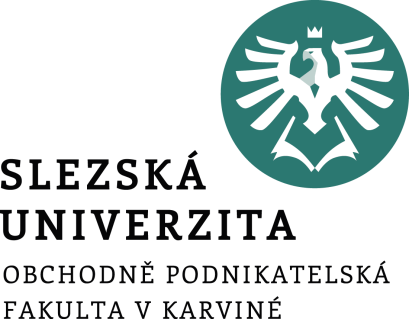 Finanční a pojistná matematikaOpakování základních pojmůSložené úročení
FIU/BPFPM
Ing. Roman Hlawiczka, Ph.D.
Katedra financí a účetnictví
• Úrok představuje peněžní vyjádření ceny kapitálu. V absolutním vyjádření je to rozdíl mezi vstupní výší kapitálu a výší kapitálu v době splatnosti. Úrok je funkcí kapitálu. Jeho výše závisí také na formě výpočtu.

• Úročení představuje početní operaci provedenou za účelem výpočtu úroku.
Úroková míra r představuje cenu jednotkového kapitálu. Cena kapitálu se dá vyjádřit také v procentech, kdy používáme označení úroková sazba. Procenta se vztahují na vstupní kapitál. Jistina uvádí současnou hodnotu kapitálu v čase t = 0. V dalším textu budeme pojem úroková míra a sazba brát jako synonymum. Přestože budeme používat výrazu úroková sazba, pro praktické výpočty budeme vždy používat výraz v desetinném čísle.

• Úrokové období UO představuje časový interval, za který se počítá úrok. V modelových příkladech může být délka úrokového období stanovena libovolně. V praxi se nejčastěji setkáváme s těmito intervaly: Roční (p.a.), pololetní (p.s.), kvartální (p.q), měsíční (p.m.), týdenní (p. sept.), denní (p.d.). 

• Doba úročeni T představuje celkovou dobu, po kterou se uvažuje úročení kapitálu. 

• Současná hodnota kapitálu PV udává hodnotu kapitálu v čase t = 0. Jinými slovy říká jakou hodnotu má kapitál právě nyní.
Budoucí hodnota kapitálu FV stanovuje výši kapitálu v libovolném budoucím okamžiku t.

• Daň, někdy v souvislosti s úroky také srážková daň, představuje odvod prostředků finančnímu úřadu. Pro účely finanční matematiky rozlišujeme, jak často je daň splatná.

• Cenová hladina zohledňuje kupní sílu peněz v čase. Růst cenové hladiny se označuje jako inflace. Pokles cenové hladiny je označován jako deflace.
Složené úročení
Složené úročení je typ úročení, které se využívá při uložení kapitálu na dobu delší než jedno úrokové období.
Úroky se připisují k jistině a spolu s ní se dále úročí.

Z matematického hlediska:
Jednoduché úročení je aritmetická řada (úroky se počítají z téhož základu)
Složené úročení je geometrická řada (úroky se připisují k původnímu kapitálu a v následujícím období se opět úročí)
Složené úročení polhůtní
[Speaker Notes: V příklade, pokud není uvedeno jinak, předpokládáme:
d = 0 (neuvažujeme srážkovou daň)
m = 1 (uvažujeme roční připisování úroků)]
Příklad
Na začátku roku 2019 vložíme 1 000 000 Kč na 3 roky na bankovní účet. Banka uvádí roční úrokovou sazbu 1 %, úrokovací období je 1 rok. Úrok se přičítá na konci každého roku k již dosažené částce. Neuvažujme daň z úroku.Jak velká bude výsledná částka na účtě po třech letech?
Řešení
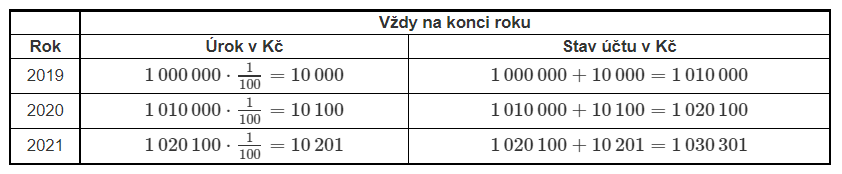 Na konci roku 2021 (po třech letech) bude výsledný kapitál
1000000Kč+3⋅10000Kč=1030000Kč.
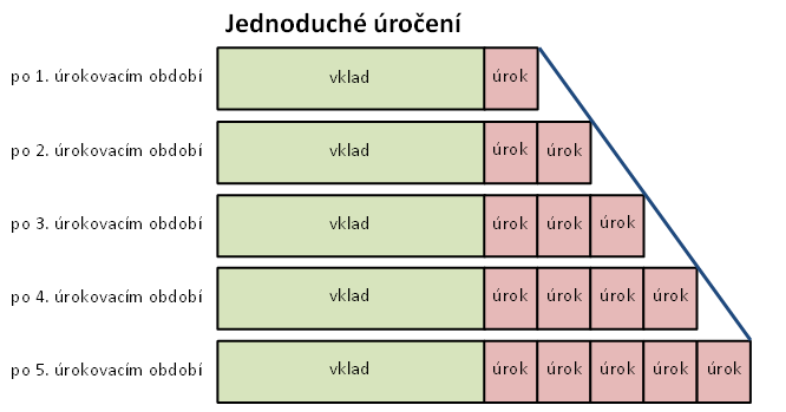 Efektivní úroková míra
Področní složené úročení
[Speaker Notes: V příklade, pokud není uvedeno jinak, předpokládáme:
d = 0 (neuvažujeme srážkovou daň)
m = 1 (uvažujeme roční připisování úroků)]
Děkuji za pozornost a přeji pěkný den 